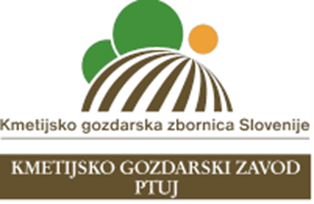 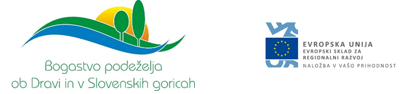 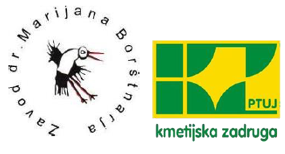 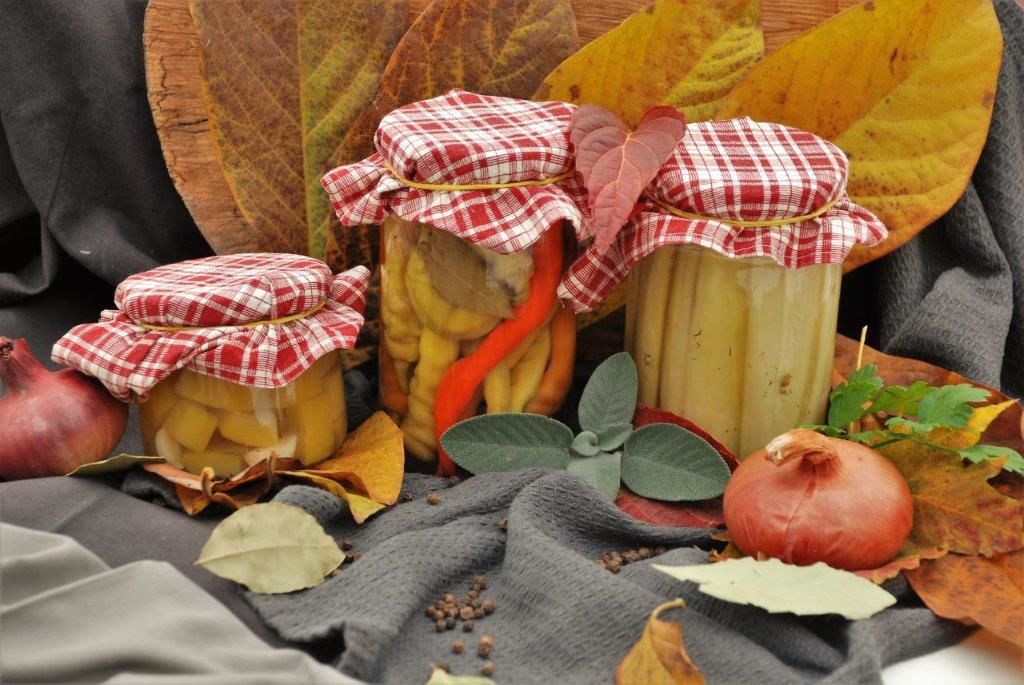 Tehnologija sUŠENJa;konzerviranja zelenjave in poljščinza učinek podaljšanja kakovostiin dodane vrednosti za namen skupnega projekta z naslovom „LOKALNO V LOKALNEM“
Stanislava PAŽEK, univ. dipl. inž. kmet.
Svetovalka specialistkaza predelavo zelenjave in poljščin pri KGZS KGZ PTUJ

PTUJ, 10.11.2020 „PRODAJNI KOTIČKI S PONUDBO LOKALNIH PROIZVODOV“
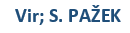 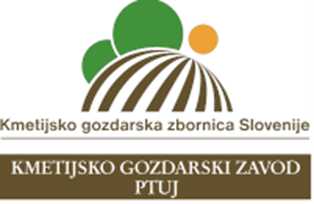 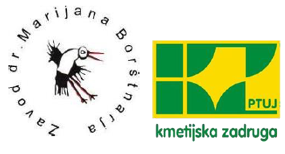 KONZERVIRANJE VRTNIN
Izvor: iz latinske besede CONSERVATIO – ohraniti, obdržati
Je skupno ime za postopke, metode, s katerimi želimo ohraniti osnovno kakovost živil in s tem preprečimo njihovo kvarjenje ali kakovostno poslabšanje.

S KONZERVIRANJEM ŽIVIL:
podaljšamo njihovo trajnost,
podaljšamo čas skladiščenja živil,
povečamo izbor prehranskih izdelkov na tržišču,
izboljšamo okus nekaterim izdelkom,
povečamo energijsko vrednost,
dodamo dodano vrednost osnovni surovini.
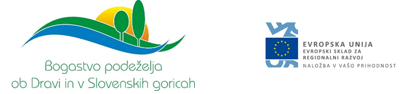 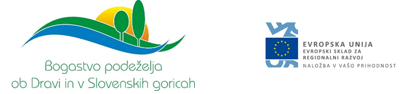 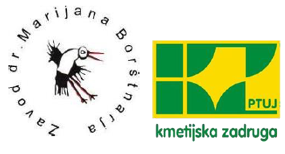 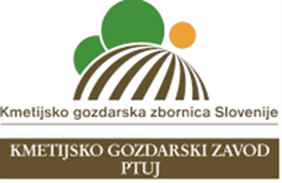 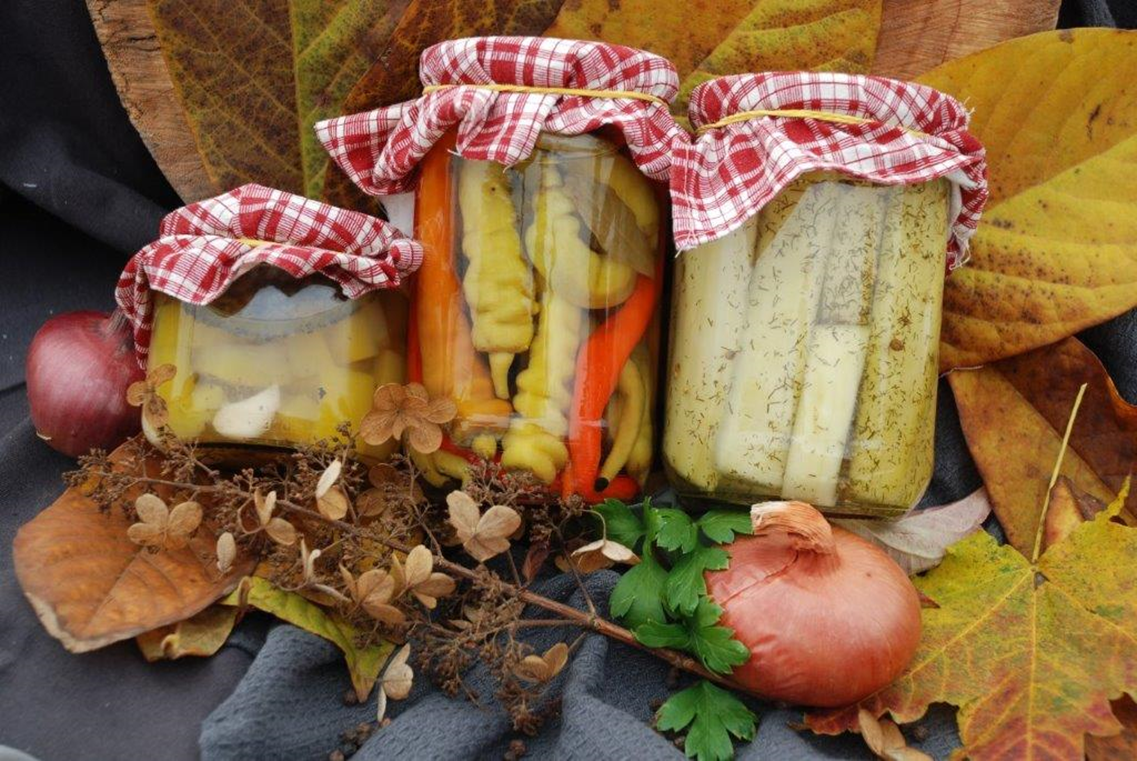 Primer konzerviranih vrtnin in poljščin v nalivu
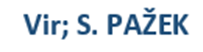 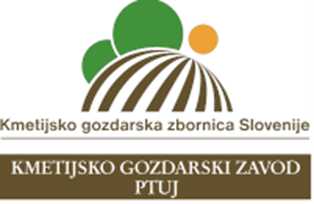 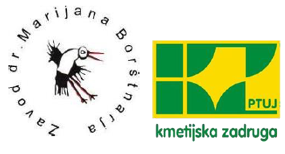 FIZIKALNE METODE KONZERVIRANJA VRTNIN
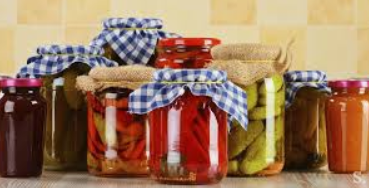 KONZERVIRANJE S/Z:

toploto (pasterizacija, sterilizacija),
hlajenjem,
zamrzovanjem,
sušenjem,
zgoščevanjem,
ionizirajočim sevanjem,
visokofrekvenčno in mikrovalovno energijo.
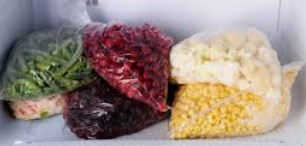 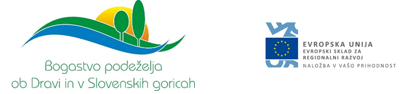 KLASIČNA SUŠILNICA
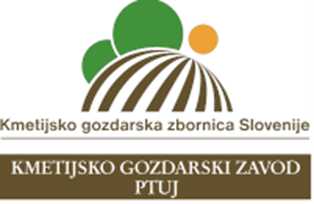 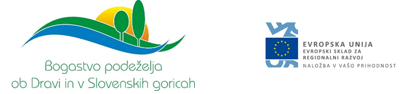 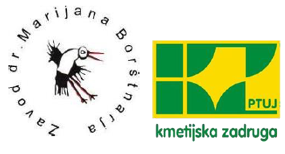 SUŠENJE ZELENJAVE
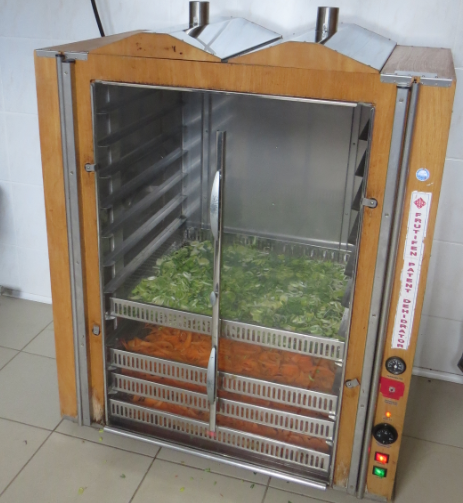 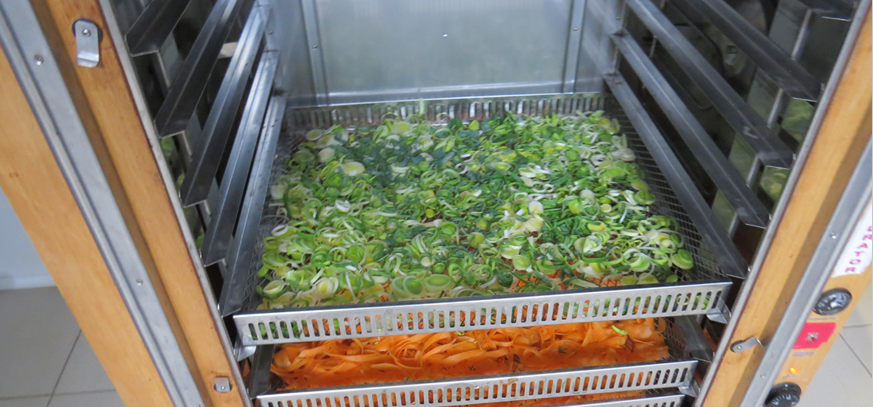 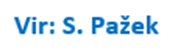 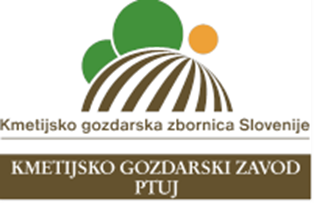 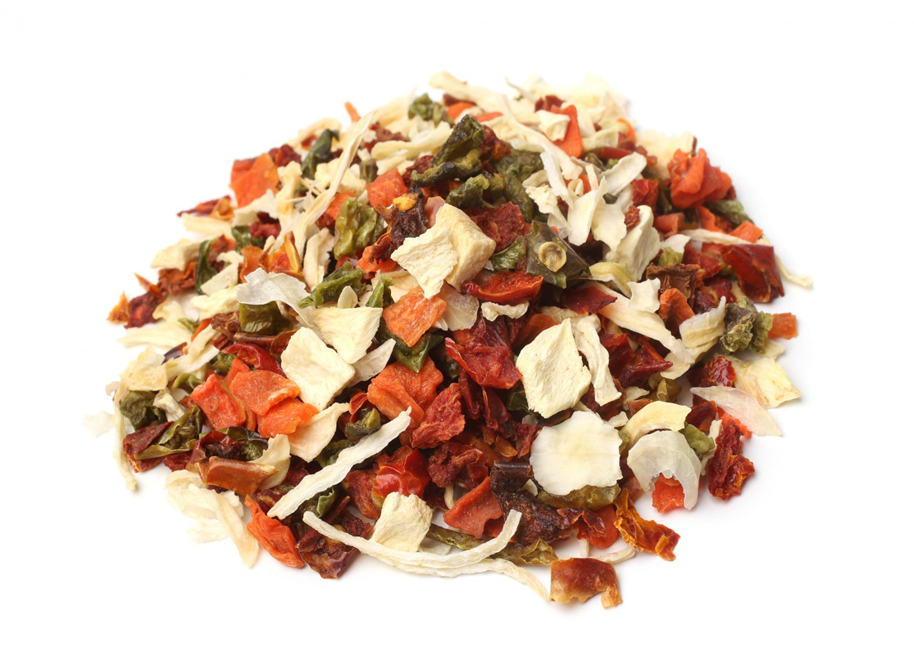 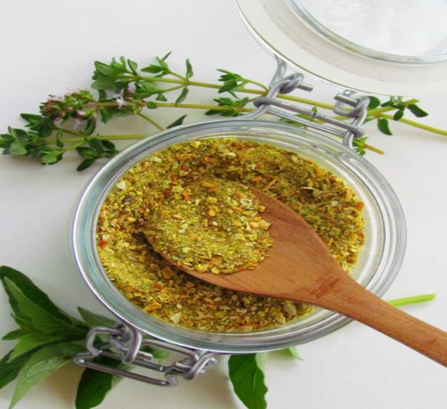 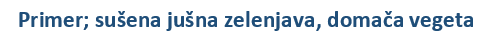 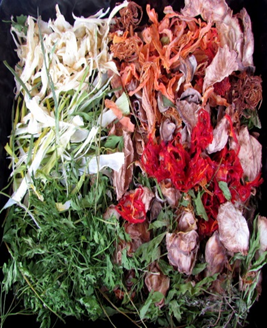 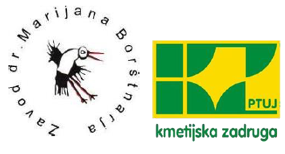 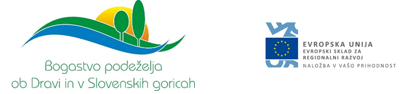 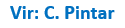 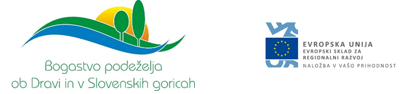 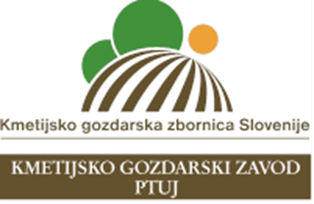 Sušenje vrtninzelo majhna poraba v prehrani neozaveščenost porabnikov premalo poznana tehnologija in tehnika sušenja vrtnin.
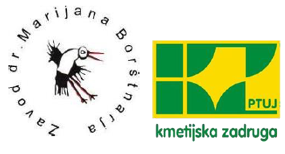 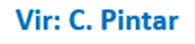 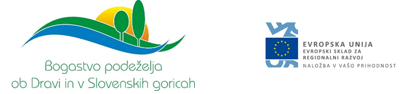 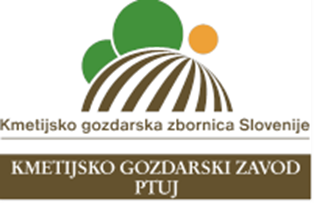 Sušene zelenjadnice
pridobimo iz celih plodov ali delov plodov, svežih in tehnološko zrelih vrtnin ali njihovih korenov ali listja, ki so po ustreznem in določenem fizikalnem postopku osušeni (dehidrirani) do take stopnje, da jih lahko hranimo dalj časa.
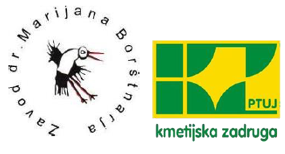 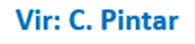 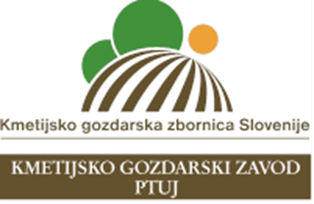 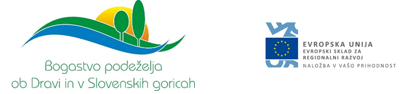 Kakovost posušenih zelenjadnic
Je odvisna od:
- vhodnih surovin (od kakovosti rastlin oz. njihovih delov). 
Za sušenje odberemo vrtnine najboljše kakovosti, 
ki niso olesenele, mehansko poškodovane in onesnažene.

- postopka in tehnike sušenja.
Samo kakovostne dobro posušene 
zelenjadnice lahko pri namakanju v vodi
ustrezno rehidrirajo (pazimo, da jih ne presušimo)!                           Sušen paradižnik
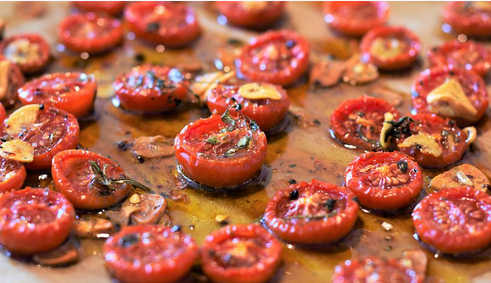 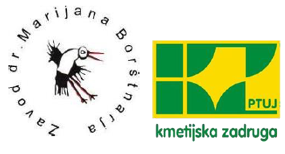 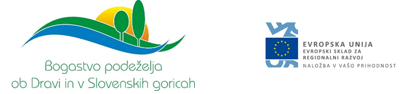 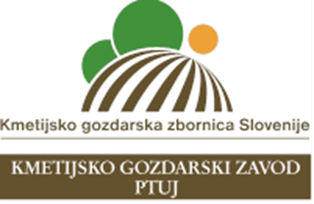 Sušenje - dehidracija
Ne glede na to, katere metode sušenja uporabljamo, vključuje dehidracija dva
postopka:
segrevanje živila,  
odstranjevanje vlage iz živila.
Ta dva postopka vključujeta prevajanje toplote v notranjost živila in transport snovi na zunanjo stran živila. 
Pri transportu snovi mislimo na prenos vode. Pri tem moramo doseči čim večji sušilni učinek.
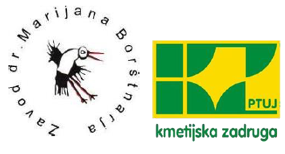 Cilj sušenja je dobiti izdelek porozne strukture z dobro sposobnostjo rehidracije in s čim  manjšimi spremembami organoleptičnih lastnosti glede na osnovno surovino!
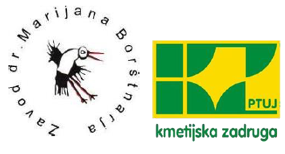 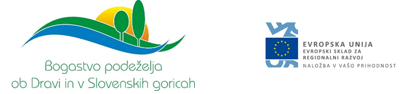 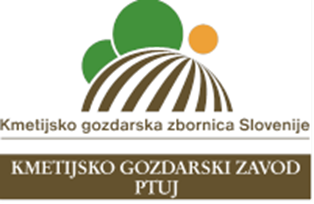 Hitrost sušenja je odvisna od temperature zraka, od hitrosti gibanja zraka in od vlažnosti
Toplejši zrak sprejme več vlage kot hladen, prav tako suh več kot vlažen. 
Zrak, ki se giblje z večjo hitrostjo, bo odstranil s površine več vlage, ker bo hitreje odstranjen zrak, ki je nasičen z vlago
Če je zrak presuh, nastane na površini živila skorja, ki preprečuje difuzijo vode iz notranjih slojev in s tem podaljšuje postopek sušenja.
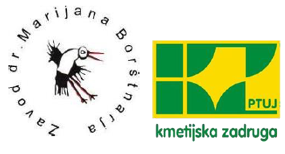 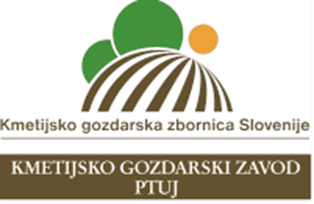 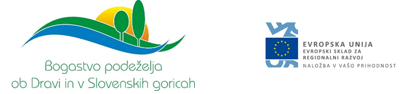 Čas sušenja vpliva na spremembo teže, volumsko enoto,  gostoto živila in barvo
Živilo, ki ga želimo sušiti, porazdelimo v tanke plasti in tako pospešimo prevajanje toplote in izhlapevanje vode
Začetna temperatura sušenja  je lahko višja 60 – 70C, zaradi višje vlage, ki se izloča iz živil. Toplejši zrak sprejme več vlage. Nato temperaturo znižamo.
Sušenje se pospeši iz dveh razlogov:
večja zunanja površina pomeni intenzivnejši stik s toploto in hitrejše izhlapevanje vode. 
tanjše plasti živila zmanjšajo razdaljo, ki je potrebna, da vlaga iz sredine živila doseže površino in izhlapi.
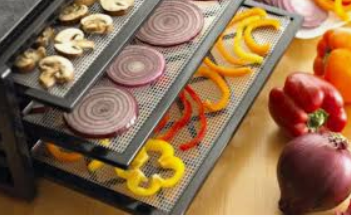 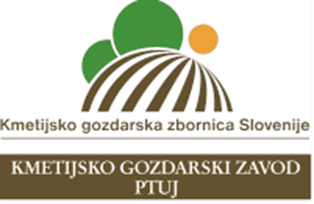 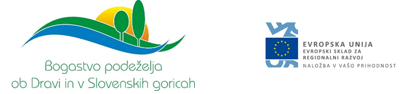 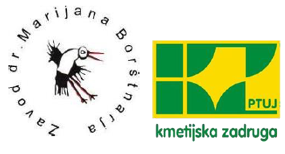 Spremembe med procesom sušenja
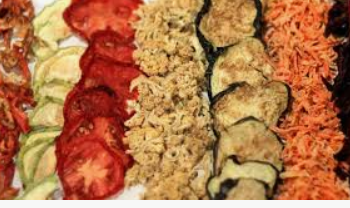 Pri pripravi živil za sušenje in med samim procesom sušenja se spremenijo organoleptične in  biokemične  lastnosti  ter  pride  do  tvorbe  rjavih pigmentov, ki povzročijo neprimerno barvo. 

Pri nekaterih izjemah so te spremembe zaželene (dateljni, fige, kava, rozine). 

Kakovost in izgled živil
Encimsko potemnenje je posledica delovanja oksidacijskih encimov (polifenoloksidaze, peroksidaze in oksidaze), ki povzročajo dehidrogenacijo fenolnih snovi.
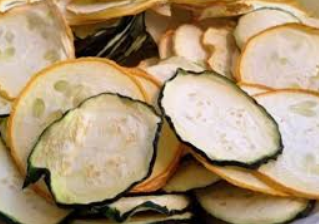 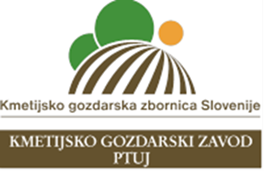 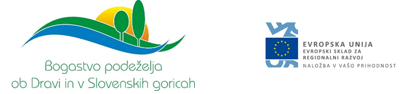 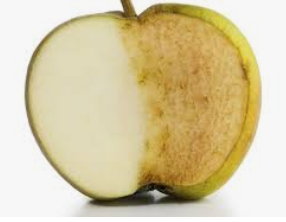 Nastanek pigmentov encimatskega potemnenja povzroči encim polifenoloksidaza (PPO). 


Aktivnost tega encima je prisotna v živilih, ki so posebno občutljiva za oksidativno potemnenje, kot na primer krompir, jabolka, gobe, banane, breskve, sadni sokovi in vina. 


Spremeni se tudi okus.
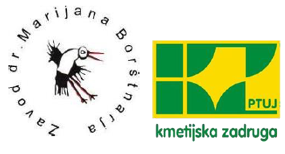 ČE Potemnenja več PREPREČIMO- nam spremeni   zunanji izgled - organoleptične         lastnosti izdelka - izdelku zniža    njegovo tržno    vrednost.
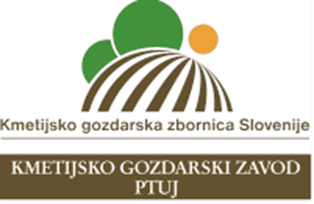 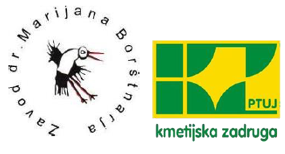 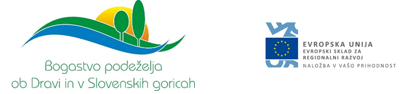 FIZIKALNI POSTOPKI PREPREČEVANJA POTEMNENJA 

visoka in nizka temperatura 

preprečevanje  dostopa  kisika
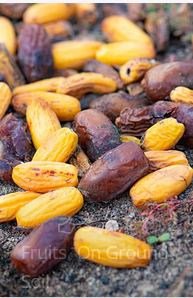 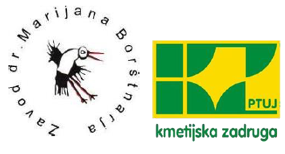 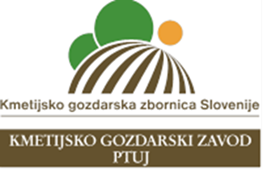 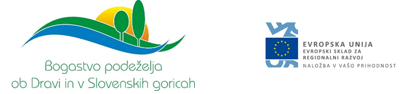 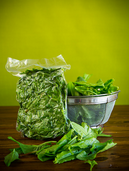 Preprečevanje dostopa kisika
Z uporabo kontrolirane atmosfere znižamo potemnenje, kar dosežemo z vakuumskim pakiranjem živil 
Potemnenje se znova pojavi ob ponovnem stiku površine s kisikom.
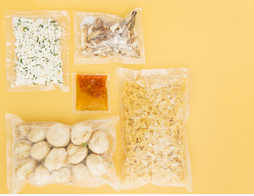 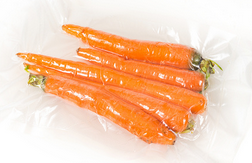 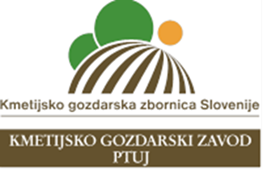 Kemični postopki preprečevanja potemnenja
Potemnenje lahko preprečimo, če živila pred sušenjem tretiramo z antioksidanti   (reducenti).
 
Antioksidanti reagirajo izredno hitro z oksidanti in tako preprečijo nastanek nezaželenih oksidacijskih produktov.
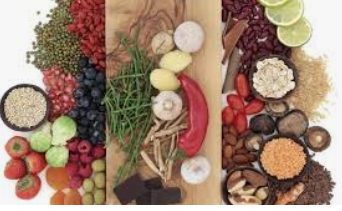 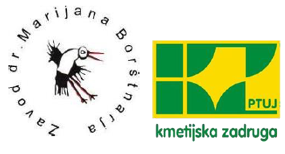 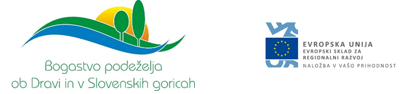 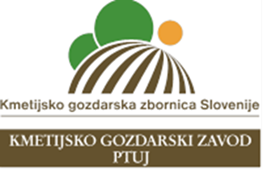 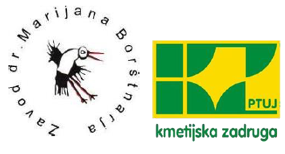 Snovi, ki znižujejo pH
Zelo nizek pH  (<3)  močno zmanjša aktivnost  encima PPO, kar je tudi glavni razlog za uporabo snovi, ki znižujejo pH.   

Snovi, ki znižujejo pH, so:
citronska kislina, ki ima dvojni inhibicijski učinek (zniža pH in veže bakrove ione);
druge organske kisline (vinska, jabolčna kislina);
anorganske kisline (fosforna, klorovodikova)
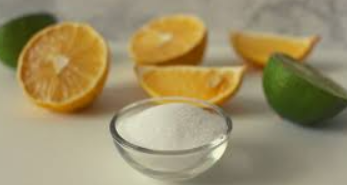 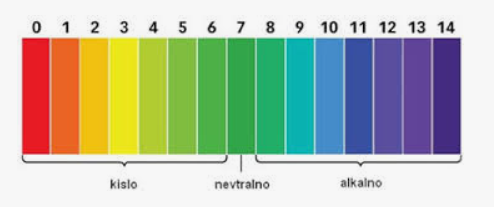 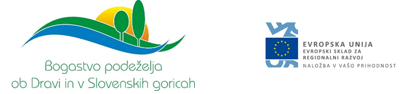 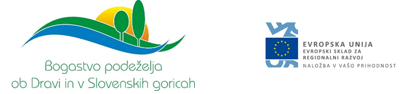 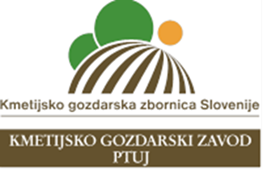 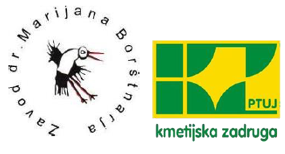 Uporaba kloridov
0,5% raztopina natrijevega klorida zadostuje za živilo pred potemnenjem. 
Dokazano je, da ima klorov ion pomembno vlogo za inhibicijo potemnenja, in ne natrijev ali kalijev ion.
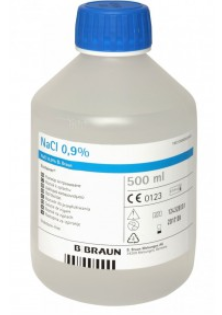 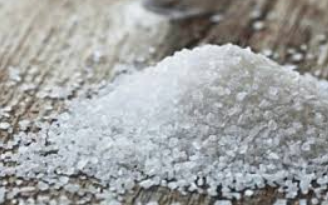 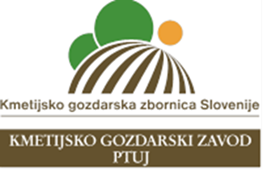 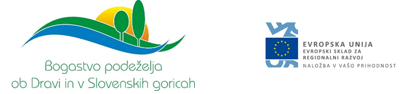 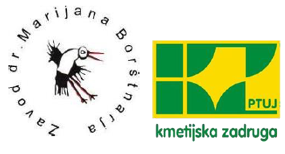 Sulfiti – sulfidi
Imajo več funkcij:
pri encimskem potemnenju sulfiti inhibirajo PPO, vežejo se lahko na intermediate ter tako preprečijo nastanek pigmenta.
Sulfiti lahko pri določeni skupini ljudi (astmatiki) povzročijo alergične reakcije.
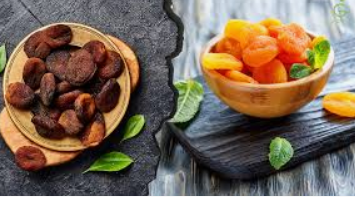 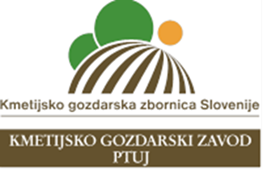 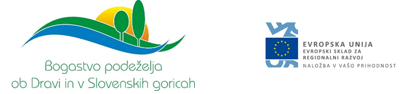 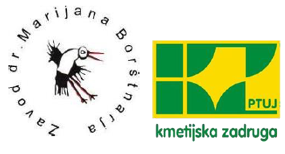 Uporaba sulfidov
Njihova uporaba je bila zato omejena samo na nekatera živila. Zanje že dolgo poskušajo najti primeren nadomestek. 
Sulfide največ  uporabljajo pri tehnologiji vina in sušenju sadja in zelenjave, da preprečijo spremembo barve pri končnem proizvodu.
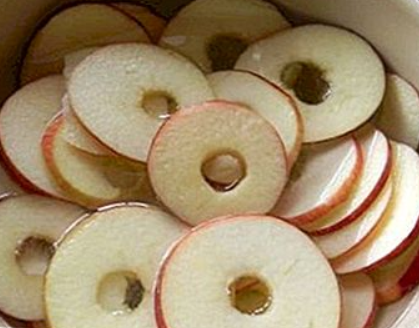 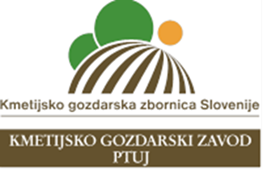 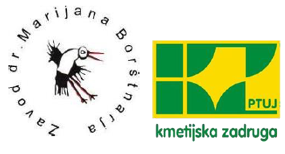 Kakovost živil
Kakovost živila je skupek lastnosti nekega živila, 

Kemične, fizikalne in druge analize 
nam dajo dragocene podatke o živilu. 

VELIK POMEN SENZORIČNE ANALIZE (SENZORIČNA OCENA)
doživljamo hkrati obliko, barvo, vonj, okus, gostoto živila.
 
Barva živil je skupaj z njihovim izgledom večkrat odločilna.
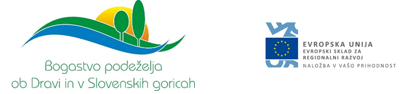 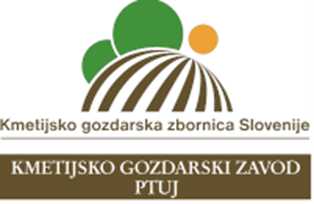 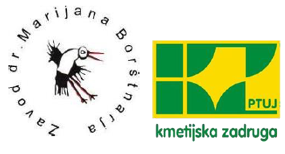 Primer Sušenja ČEBULE, GOMOLJNE ZELENNE, KORENČKA,…LISTNE ZELENJAVE,…
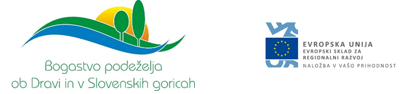 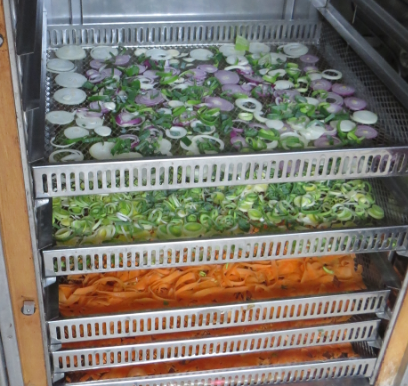 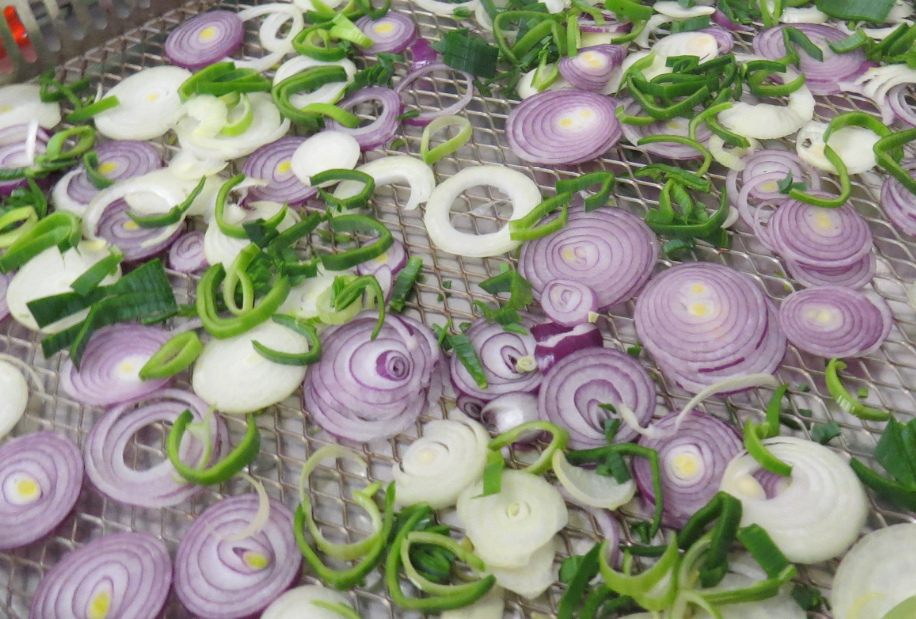 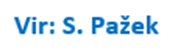 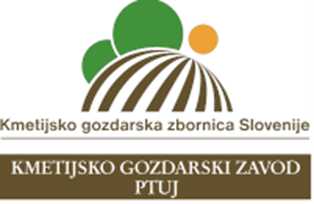 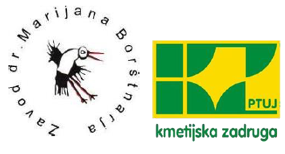 BIOLOŠKO KONZERVIRANA ZELENJAVA-kisanje zelja
mlečnokislinske bakterije iz sladkorja v zelju ustvarijo mlečno kislino in nekatere druge stranske produkte. 

V to skupino spadajo:
- zelje, repa
- kumarice, 
- paprika,
- zeleni paradižnik.
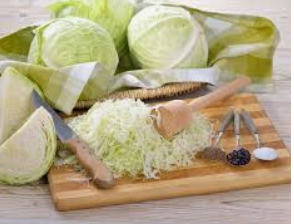 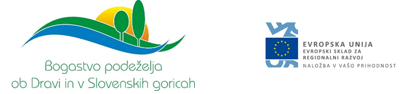 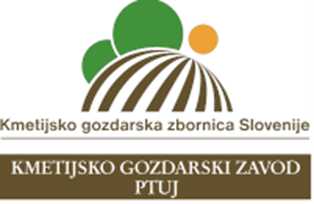 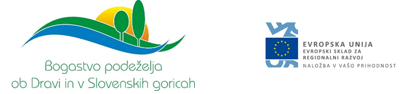 KISLO ZELJE
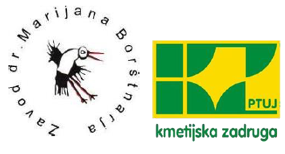 za kisanje uporabljamo zeljne glave ustrezne velikosti in trdote.

Zgodnejše sorte so zaradi večjega števila oksidaz in vode hitreje pokvarljive, zato niso primerne za predelavo!

Uporabljamo pozne sorte oziroma njihove hibride.
Hibridno zelje ima belo barvo, sortno daje rumeno do zeleno barvo.

Za dober proizvod potrebujemo:
ustrezno velikost glav,
ustrezno trdoto glav,
ustrezno količino suhe snovi,
ustrezno debelino listov,
neizrazit kocen.
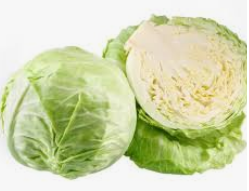 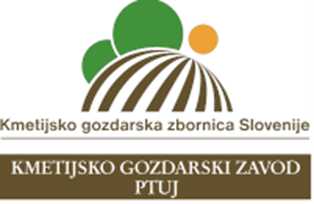 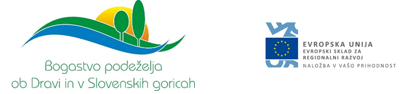 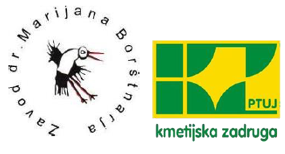 TEHNOLOGIJA PREDELAVE ZELJA
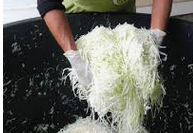 čiščenje, razbijanje kocena,
ribanje na rezance debeline 2-2,5 mm,
polnjenje bazenov, veder…
soljenje po plasteh z 1,5 do 2% kuhinjske soli,
tlačenje, ki ustvari anaerobne pogoje,
obtežitev, da preprečimo dostop zraka (od 10-30%) teže svežega zelja
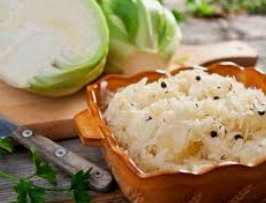 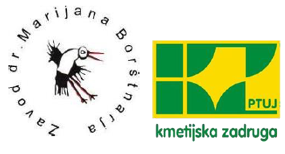 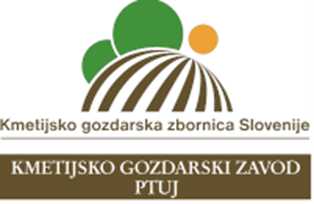 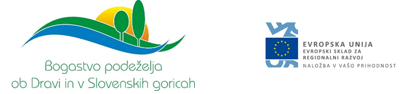 Zaradi nastajanja mlečne in ocetne kisline ter večje količine ogljikovega dioksida prihaja do hitrega znižanja pH.
Tako vzpostavljeni pogoji preprečijo oksidacijo askorbinske kisline in rjavenje zelja,
Najpomembnejši kontrolni faktor teh faz je temperatura – optimalna temperatura kisanja je 18 stopinj Celzija, pri kateri lahko pričakujemo normalno zaporedje aktivnosti posameznih mlečnokislinskih bakterij in končni rezultat fermentacije 1,7 – 2,3% skupnih kislin.

FERMENTACIJA JE ZAKLJUČENA V ENEM ALI DVEH MESECIH
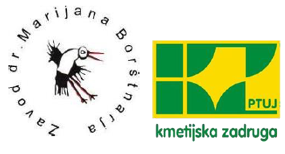 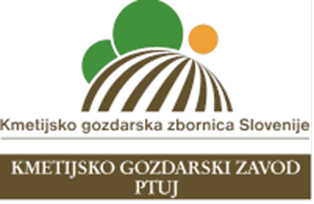 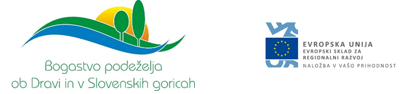 Skladiščenje – hranjenje skisanega zelja
Skisano zelje ali repo za domačo uporabo ali za prodajo na trgu prepakiramo v zaprte nepredušne posode, ki jih prestavimo v temen in hladen prostor. 
Priporočljiva temperatura je med 8 in 10 stopinj Celzija. Druga možnost je shranjevanje v steklene kozarce. Vloženo zalijemo z zelnico in dobro zapremo. 
Paziti moramo, da vložnina ne prihaja v stik z zunanjim zrakom.
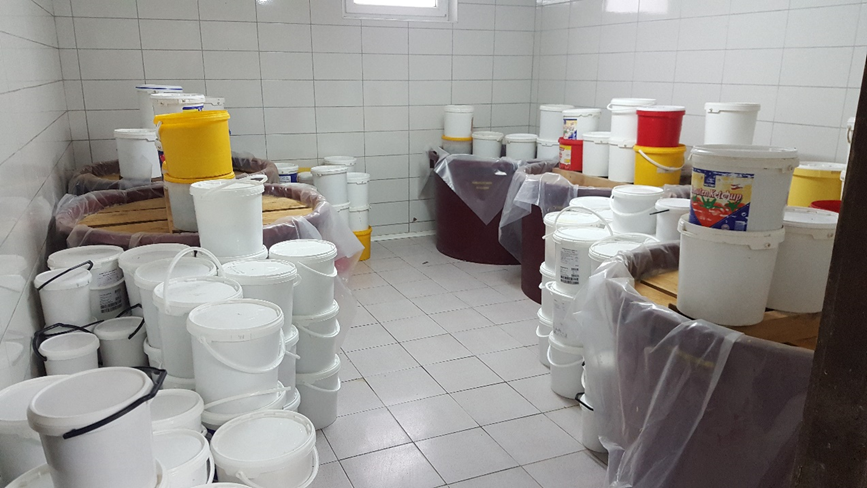 Zeljne kadi in polne posode pripravljene za trg ali hrambo (S. Pažek)
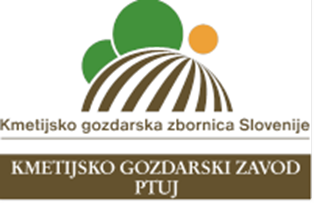 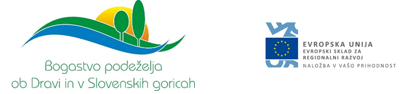 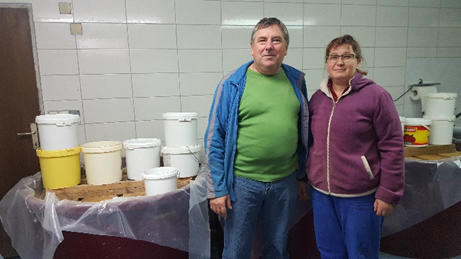 Zeljne glave v skladišču za kasnejše ribanje (S. Pažek)
PRIMER DOBRE PRAKSE iz PTUJSKEGA TERENA

Zelo uspešna pridelovalca in predelovalca zelja in repe. Kmetija MIHEC – FRANC IN JOŽICA JANŽEKOVIČ
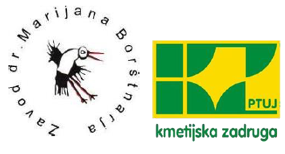 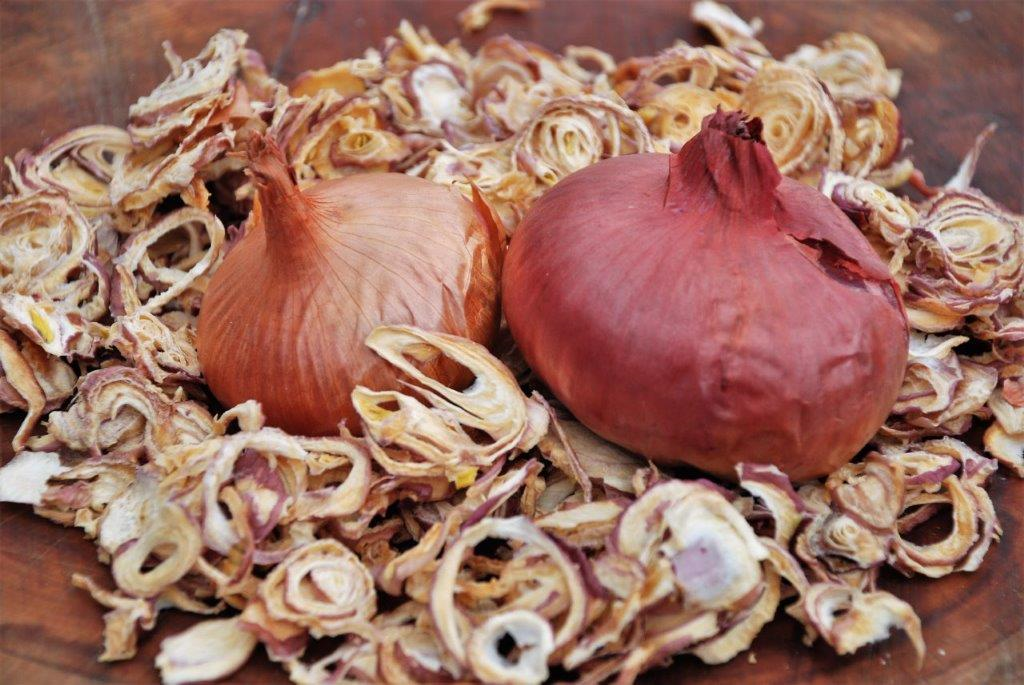 STANISLAVA PAŽEK
KGZ PTUJ
stanislava.pazek@kgz-ptuj.si
031 649 017
SKUPNI PROJEKT „LOKALNO V LOKALNEM“
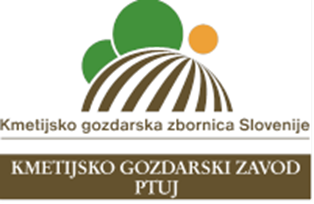 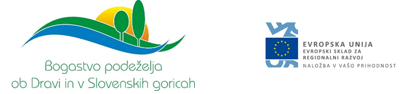 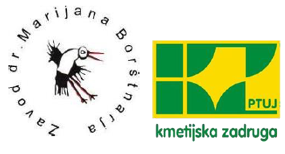